State Budget Update
Jennifer Kuhn
Legislative Analyst’s Office
Presented to: CCSESA
February 24, 2012
www.lao.ca.gov
Overview of 
Governor’s January Budget
Major Components of    Governor’s Budget Package
Estimates budget problem at $9.2 billion.
Proposes net $10.1 billion in solutions.
Assumes voters approve November 2012 tax measure.

Proposes $5.4 billion in trigger reductions if measure fails.
Budget-Balancing Actions
$7.2 billion in new revenues.
$4.0 billion in expenditures cuts.
$1.4 billion in other savings.

$2.5 billion offsetting increase in Proposition 98 guarantee.
Proposition 98:
 Governor’s Basic Budget Plan
Proposition 98 Funding
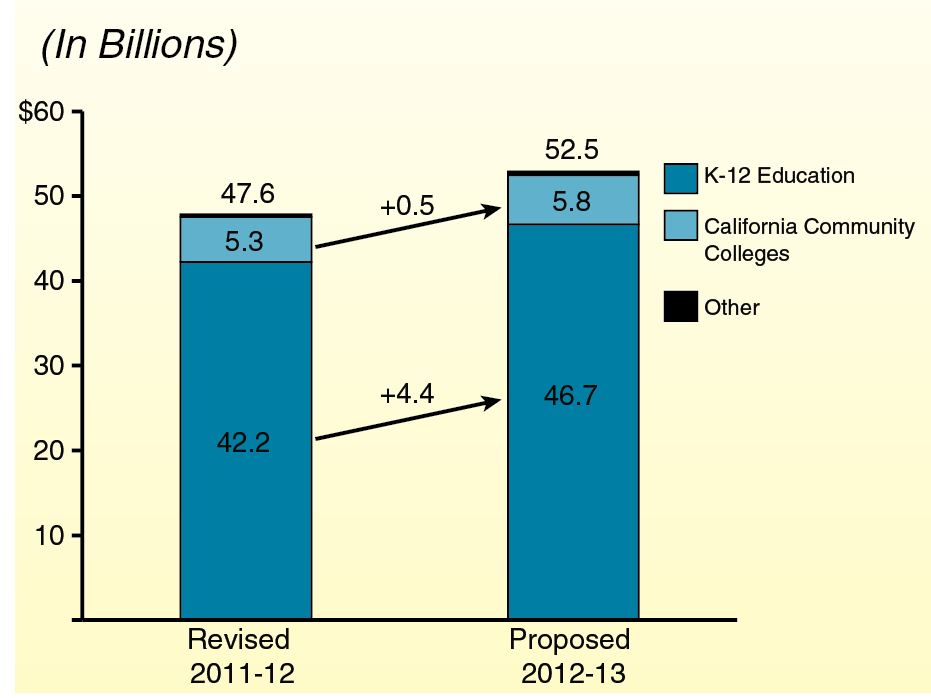 Five Major Proposals
Backfill one-time actions ($3.0 billion).
Pay down deferrals ($1.8 billion).
Create mandate block grant ($200 million).
Hold harmless: weighted student formula ($90 million).
Do not initiate Transitional Kindergarten  program ($224 million savings).
Deferrals Over Time
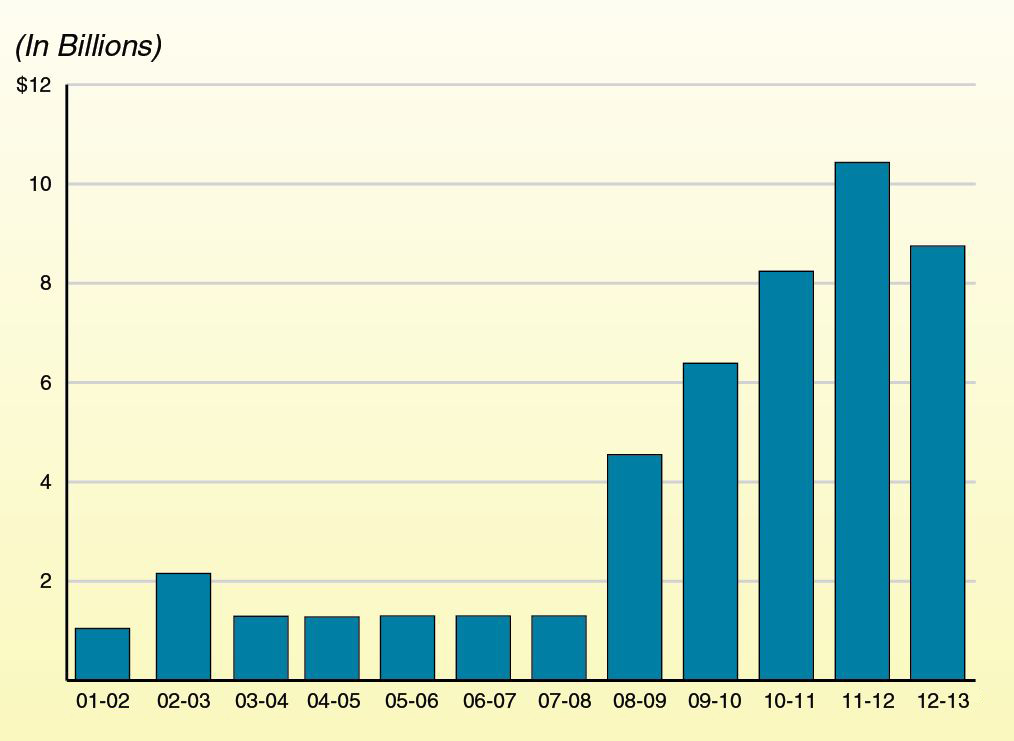 Proposes to Retire $1.8 Billion in Deferrals
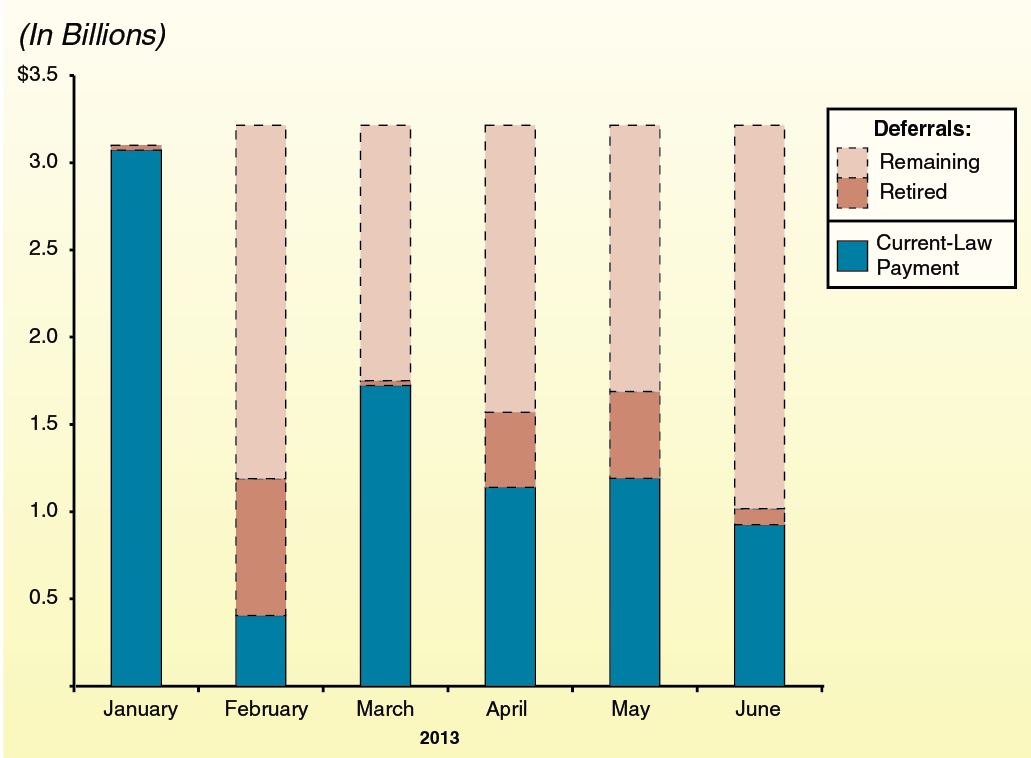 Education Mandates Block Grant
Eliminates about half of K-12 mandates.
Provides $178 million in block grant funding for remaining activities.
Sets district funding rate at $30 per pupil.
Allows LEAs to select between block grant and existing reimbursement process.
Weighted Student Formula
Removes strings associated with               7 currently standalone programs.
Creates weighted student formula.
Phases in formula over 6 years.
Directs SBE to develop new accountability system.
Basic Plan Linked WithTax Measure
Governor estimates his tax measure would raise $6.9 billion initially:
$2.2 billion accrued to 2011-12.
$4.7 billion attributed to 2012-13.
Impact on Proposition 98: 
About $900 million increase in 2011-12.
About $2.4 billion increase in 2012-13.
LAO Recommendations
If new revenues materialize, use for paying down deferrals in 2012-13.
Create mandate block grant. 
Adopt either weighted student formula or a few large block grants. 
Do not initiate TK program.
Proposition 98:
 Governor’s Back-Up Budget Plan
Proposed “Trigger” Reductions
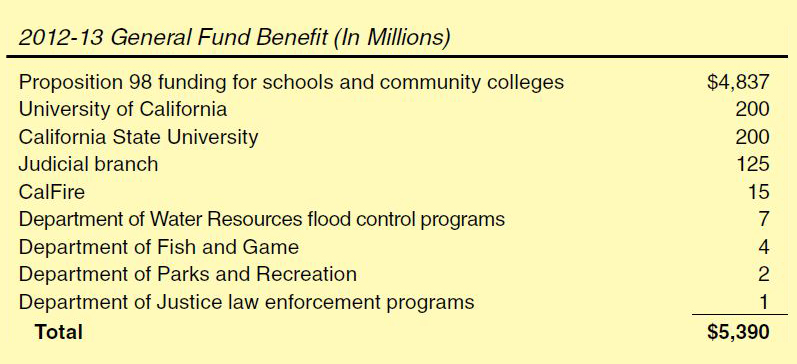 Back-Up Plan: Major Components
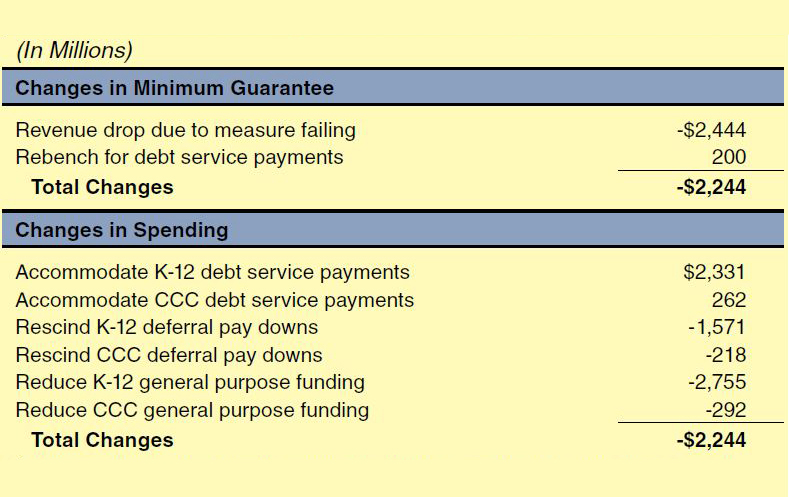 Two Concerns With Back-Up Plan
Serious policy concerns with debt service proposal.

Treatment of realignment revenues risky.
Two Approaches to Building  Back-Up Plan
Assume midyear cuts if measure fails.

Assume midyear augmentations if measure passes.
LAO Recommendations
Reconsider debt service proposal.
Provide more flex options, effective July 1: 
Remove additional categorical and mandate requirements.
Allow for shorter school year.
Eliminate or suspend penalties for exceeding statutory class size caps.
Authorize special post-election layoff window.
Programmatic Per-Pupil Funding
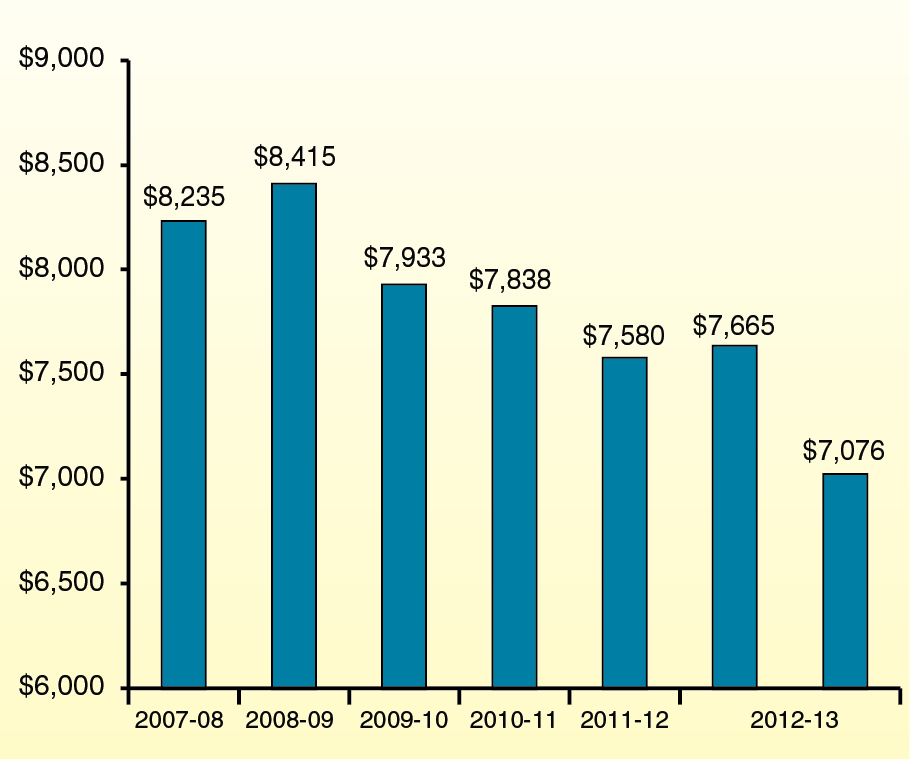 Proposition 98:
 Governor’s Multiyear Payment Plan
Governor’s Multiyear Payment Plan
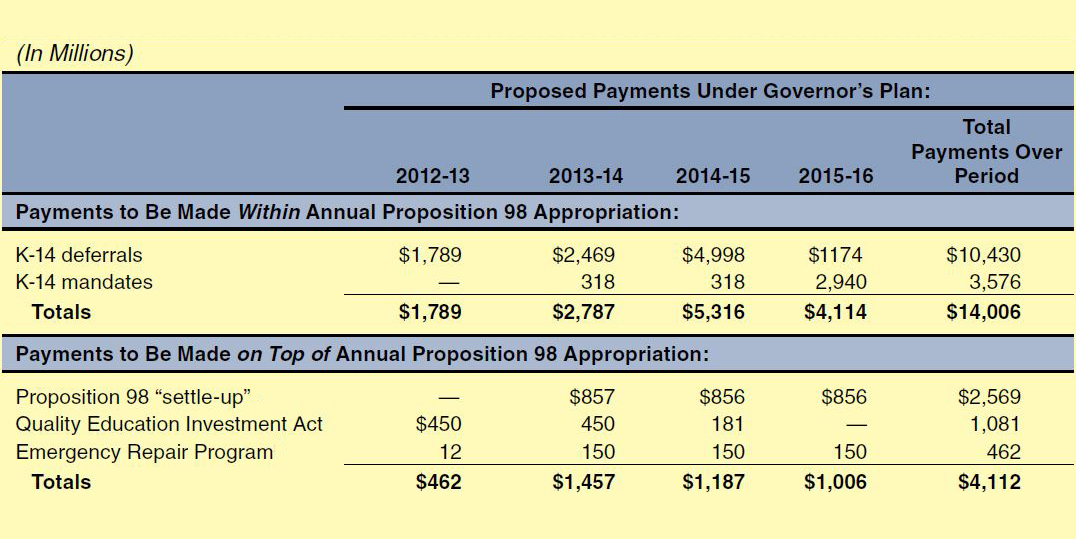 Proposition 98:
 Governor’s Multiyear Payment Plan
Use Governor’s Plan As  Starting Point
To increase likelihood plan is consistently implemented:
Extend payment period.
Spread payments more evenly over period.
Designate settle-up funds for mandates or deferrals.
Redirect QEIA program savings to other obligations.
Other Major Issues
Preschool funding

Child care reductions

Ballot measures